NDU’s Privacy Program
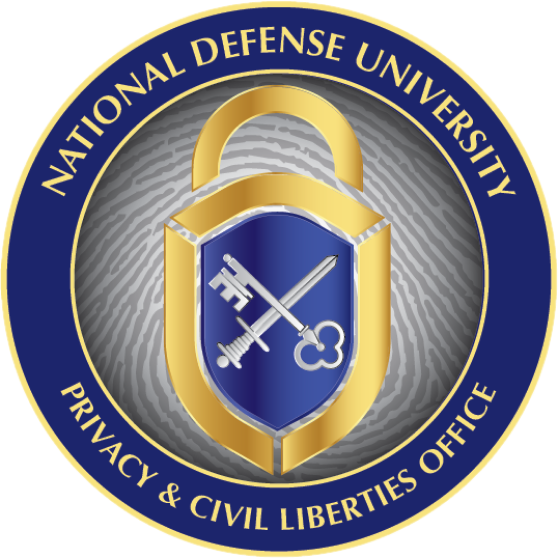 Mr. Nicholas Kutchak
Director of Security 
2 August 2022
Imagine, Create, and  Secure a Stronger Peace…
Overview
Privacy Background
NDU’s Privacy Program and the NDU Privacy and Civil Liberties Office 
Outline the safeguards in place for the collection, use, maintenance and dissemination of personally identifiable information (PII) 
NDU students will be made aware of and understand:
PII being collected and allowed on NDU’s systems
The safeguards in place to protect PII 
How NDU reports on PII externally
How to request and make changes to your PII 
What to do if you suspect a PII breach
The Privacy Act of 1974
The Privacy Act of 1974 (5 U.S.C. 552a) is the key legislation governing federal records maintained on individuals. Its four objectives are:

To restrict disclosure of PII to those who need it to perform their federal duties
To grant people access to their own federal records
Must be submitted IN WRITING to the OSD/JS FOIA Center and be signed by requestor/owner of PII (can be faxed to (571) 372-0454)
Must include the name and number of the applicable NDU SORN (DNDU01, September 21, 2010, 75 FR 57458)
To provide a process to correct federal records that are inaccurate, irrelevant, or incomplete
To establish “fair” regulations and practices for the federal government’s collection, maintenance, use, & dissemination of PII
Student PII in the NDU Environment
SSNs, DOBs, Fingerprints: Used in JPAS (Clearance passing), Datamart (Transcripts), RAPIDS (CAC)
Biographical, Geo-location and Non-NDU Information and Data: Turns up in profiles and posts on web and social media sites; in documents uploaded to Blackboard and O365
Passport #, GTC #, Itineraries, Student Rosters, Geo-location: Used in travel planning, execution and reimbursement activities (DTS); in documents uploaded to Blackboard and O365; in on-premises network Shared Drives; in on-premises SharePoint libraries (not processes)
CAC #: CAC # is PII but, “approved for official DoD business” usesSource: OSD/JS Privacy Office white paper, “DoD Identification Number,” Jul 2019
Threats to student PII            Unauthorized access, aggregation, alteration, disclosure
Administrative Safeguards for Student PII
Fed, DoD, JS & NDU Governance
Baseline & Expanded Training
Privacy Act of 1974
OMB Circular A-130
OMB Circular A-108
DoDI 5400.11 
DoD 5400.11-R
DoDM 5400.11 v2
DoDI 1000.30
NDU Privacy Program Guidance
NDU RMF AR-1
Cyber Awareness Challenge course required for access to NDU IS
JS annual training includes: 	1. Privacy Act Awareness 	2. OPSEC 	3. Info/Records Management 	4. Derivative Classification 	5. Insider Threat 
Specific training, by role and responsibility, for PII handlers/Privacy Ambassadors
NDU Privacy Program website for additional resources
Physical Safeguards for Securing PII
[Speaker Notes: To ensure academic rigor and academic quality, grading rubrics are utilized to assess and evaluate students’ understanding of the material. NDU uses a letter grading scale along with qualitative feedback for progress and performance. Graduate students are encouraged to focus more on the constructive feedback from their professors as oppose to the plus or minus of a letter grade. Keep in mind the ultimate goal is leader development.]
Technological Safeguards for Securing PII
Privacy Best Practices – Sharing & Storing PII
Storing PII
Properly labeled documents can be shared electronically using: 
DoD SAFE – the preferred method for sending PII 
Web-based tool that provides authenticated DoD CAC users and unauthenticated users the capability to securely send and receive files and communication. (https://safe.apps.mil/)
If the recipient’s email address is personal or the business email is located outside of the DoD environment, utilize DoD SAFE to send
Microsoft Teams 
Email - should there be a need to transmit PII via email
Include “CUI” in the subject line of the email
PII included in any of the document types from Microsoft Suite can be protected with a password 
Encrypt and digitally sign the email to those with a CAC
NDU Transparency: SORNs & PIAs
A System of Records (SOR): Any DoD-controlled repository of records using unique IDs  
SOR Notices (SORN): Descriptions of government approved SORs published in the Federal Register, as required by the Privacy Act of 1974 (5 U.S.C. 552a). 
NDU currently has one SORN for its NEIS system
NDU SORNs are published by DPCLD at https://dpcld.defense.gov/Privacy/SORNsIndex/DOD-Component-Notices/OSDJS-Article-List/
Privacy Impact Assessments (PIA):  A tool required by the E-Government Act of 2002 to identify privacy risks in programs and SORs across their lifecycle. 
NDU’s NEIS PIA has been approved 31 AUG 2020
NDU PIAs are published by DPCLD at https://dpcld.defense.gov/Privacy/Privacy-Impact-Assessment/
Social Security Reduction Plan: DOD Instruction 1000.30, “Reduction of Social Security Number (SSN) Use Within DOD” requires components to evaluate how SSNs are used and to eliminate them if possible. 
NDU’s SSN Justification Memo for USMS/DataMart re-resubmitted JUNE 2022
[Speaker Notes: A new PII program/system would submit both a SORN and a PIA. Thereafter, a PIA would be submitted with any change or update. A new SORN would be submitted only if the scope of the information collection changes.]
Reporting & Accountability
Social Security Number Fraud Prevention Act Report – Documents sent via postal mail that use SSN, and justification *Annually
Executive Orders 13636 and 13691 Privacy and Civil Liberties Assessments Report – Efforts to mature tech-neutral cybersecurity framework and maximize sharing of threat info with private sector*Annually
Privacy and Civil Liberties Section 803 Report – SORNs, PIAs, breaches, SSN use, issuances, rule exemptions, achievements and complaints*Semi-Annually
Federal Information Security Modernization Act (FISMA) Report – Information security incident and data breaches*Annually
Privacy Incident Reporting
PII Breach: The loss of control, compromise, unauthorized disclosure, unauthorized acquisition, or any similar occurrence where (1) a person other than an authorized user accesses or potentially accesses personally identifiable information or (2) an authorized user accesses or potentially accesses personally identifiable information for an other than authorized purpose.
Examples:
PII posted on public-facing websites, social media sites, O365
PII sent via e-mail unencrypted or to unauthorized recipients 
Loss of electronic devices or media on which PII is stored
Who is required to report? 
All NDU Faculty, Staff and Students who become aware of a suspected breach
What actions are required?
STOP THE LEAK as soon as possible (if you are able)
REPORT IT IMMEDIATELY to your Dean of Admin/Dean of Students AND the IT Help Desk at Help-IT@ndu.edu
What are the repercussions for NDU Students who breach PII security?
At minimum, to complete a Privacy/PII refresher course and submit a certificate to their Deans
Deans must report disciplinary actions to the NDU SCOP/PCLO within 15 days of breach
How are those affected notified?
If notification is required, by mail from NDU within 10 days of the decision